ITU Asia-Pacific Centres of Excellence (2019-2022)
Up to 6 Centres each in 
Africa, Americas, Arab, Asia-Pacific, CIS and Europe Region
29 ITU Centres of Excellence
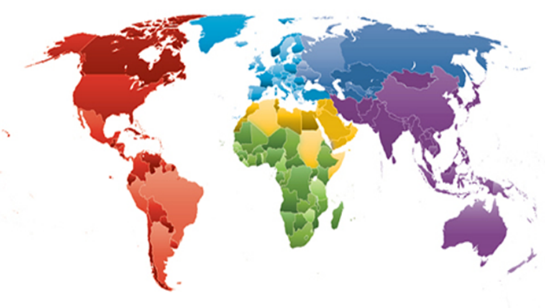 Asia-Pacific Centres of Excellence
Steering Committee comprises of China, India, Iran, Malaysia, Republic of Korea, Thailand and the ITU
[Speaker Notes: I take this opportunity to introduce to you our Centre of Excellence or CoE initiative. We have 29 CoE globally, with 6 CoEs in the ASP. 
 
Each of the CoEs have different priority areas when it comes to formulating courses which focuses on intermediate to advance level courses which are aligned to ITU’s work and locally unavailable.

Before I present the report, I would like to take this opportunity to thank the CoEs for their commitment throughout this challenging year. All CoEs have had to revisit their training plan at the middle of this year, by shifting their training from face-to-face to online, to accommodate the travel restrictions in place in almost all countries in the region.]
2019 MPLEMENTATION:
22 Trainings Planned / 22 Trainings Implemented 
866 Registered / 506 Certified
Fees have not been reconciled
2
[Speaker Notes: I would now like to present to you the report for CoE Activities in 2019 for your information

There were 22 training planned in 2019 and all training were implemented. 

ITU received a total of 866 registration and 506 participants were certified in 2019.]
2020 IMPLEMENTATION:
(as of 13 December 2020)
22 Trainings Planned / 18 Trainings Implemented (incl. 1 ongoing) 
2979 Registered / 1002 Certified (*pending reconciliation of fees+final financial and training reports)
3
[Speaker Notes: In 2020, a total of 22 trainings were planned and only 18 training was implemented. One revised training was included into this year’s training plan.
A total of 4 training were canceled for this year and this is due to several partnership could not proceed due to restriction brought upon by COVID.
As of 13 December, a total of 2979 registration was received, and 1002 participants certified in this year’s training. The number of certified participants is subject to change upon completion and submission of 2 training reports.]
Key strategy
Strategic alignment with ITU area of work
High Quality
Unique / Unseen Content
Locally unavailable
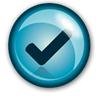 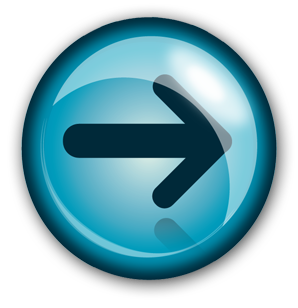 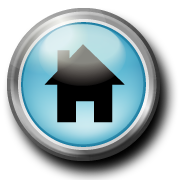 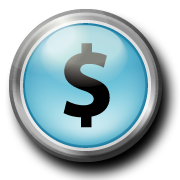 Members trust in ITU and Partners
Value for money
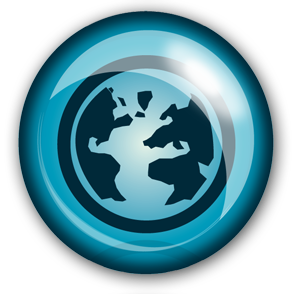 International Character
[Speaker Notes: All the training courses that are planned are based on 5 key strategies:]
ITU Asia-Pacific Centres of Excellence: Training Programs 2020
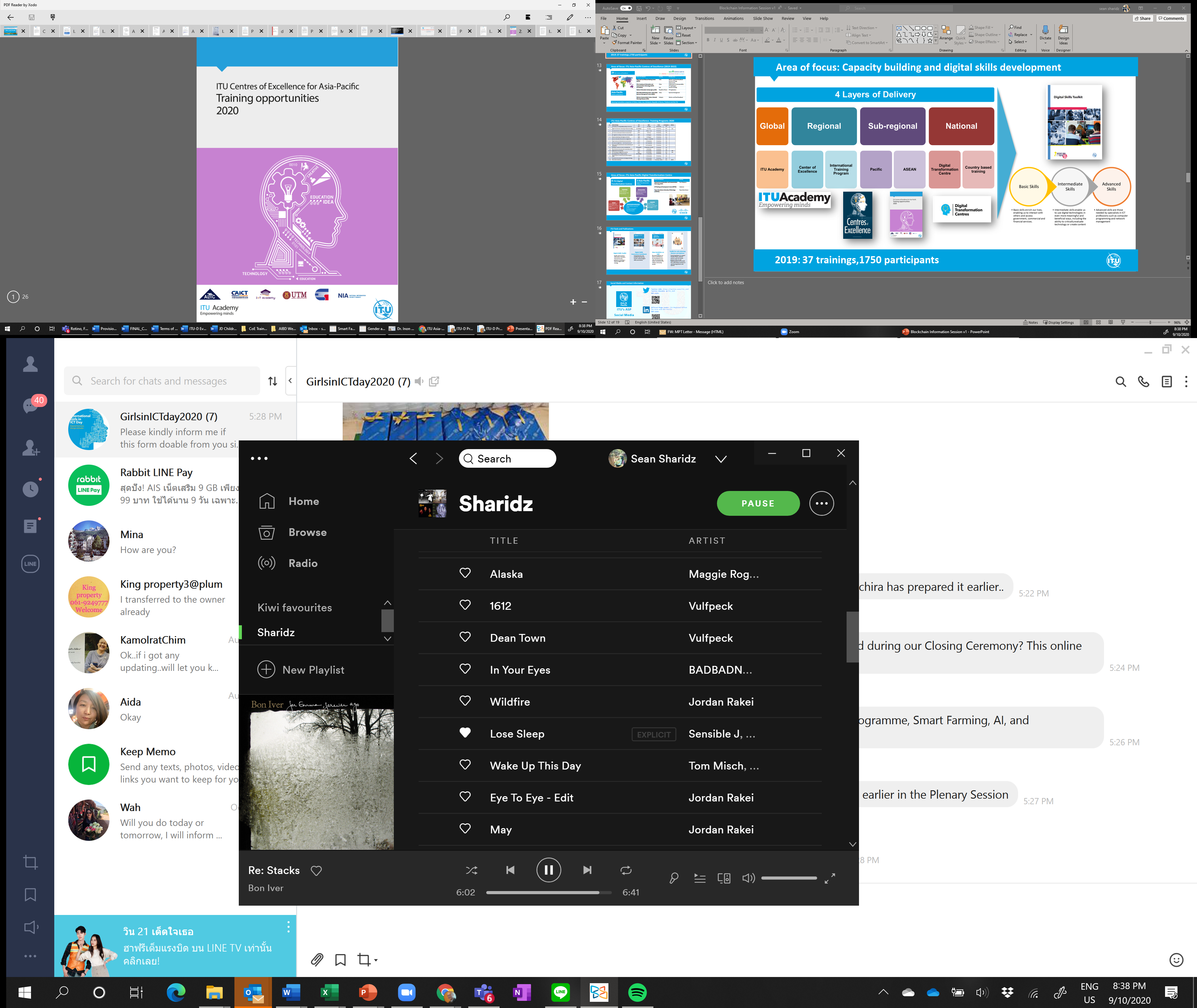 [Speaker Notes: This is the final list of training that was offered in 2020. 
The final training will conclude on the 18 December 2020.
In total, we had
6 Training from ALTTC
3 training from CAICT
3 Training from IoT Academy
2 Training from NIA
1 Training from SRMC and
2 Training from UTM]
ITU Asia-Pacific CoE Training Courses 2020
Due to COVID, all face-to-face training had to be converted to online training. There was zero face-to-face training conducted, and 18 online trainings implemented from 7 training initially planned.
[Speaker Notes: As mentioned, due to Covid, all face to face training had to be converted to online training. Hence all 14 F2F training planned in 2020 did not proceed.

The initial online training planned for 2020 is 7, and the final number of online training for 2020 is 18]
ITU Asia-Pacific CoE Training Participants 2020
The number of registered participants increased by 244% due to accessibility and affordability to enroll in online courses.
[Speaker Notes: Here you could see number of registered participants since 2015. We saw an increase of 244% in participation for 2020 and 2019, this is possibly due to the accessibility of the course implemented on ITU academy, as well as the affordability of the training courses. 

3 CoEs offered their courses at no cost, and 3 CoEs have revised and reduced their course fees.]
ITU Asia-Pacific CoE Training 2020 Strategic Analysis: Overview
*approximate value added for ongoing training
**excludes training that are still ongoing or recently completed
[Speaker Notes: In this slide you will see analysis based on the participants that registered for all our training courses for 2020. 

Read out all the statistics:

Analysis 1: However, despite the high registration number, approximately 53% of participants actively participated in the course. This is measured by their inputs in the ITU Academy system, based on the assessment modules developed by the CoEs.

Analysis 2: We see a very high number of international participation in 5 CoEs, this is again due to accessibility and affordability of participating in the course.

Analysis 3: We see that ¾ of participants are male, in comparison to just a ¼ of female participating in the training.

Analysis 4: The overall passing rate is at 64%. Two training achieved less than 50% passing rate. This is based on the number of participants that are eligible for certificate vs those that have actively participated in the training. This number is subject to change upon completion of assessment of 1 recently concluded training as well as 1 ongoing training.

Analysis 5: We saw registration from approximately 141 countries. This accounts to 60% participation from Asia and the Pacific and 40% from countries in the rest of the world.]
ITU Asia-Pacific CoE Training 2020 Strategic Analysis: Passing Rate
[Speaker Notes: In this graph, we see the passing rate for each courses.]
ITU Asia-Pacific CoE Training 2020 Strategic Analysis: Local vs International
[Speaker Notes: In this slide, we see a breakdown of International vs Local Trends of participation from all trainings offered by the CoEs.]
ITU Asia-Pacific CoE Training 2020 Strategic Analysis: Quality
[Speaker Notes: In this graph, we could see the overall performance of each training, with all training scoring above the 4 points training satisfactory rate.

The performance were based on an average score, broken into 3 evaluation criterias,
1. Relevance of training, Program Delivery, Administration and overall score]
ITU Asia-Pacific CoE Training 2020 Strategic Analysis: Recommendations
Recommendations
To increase the number of qualified participants:
Conduct an online training delivery workshop for CoEs and to promote the use of best practices to improve the pedagogical skill of CoEs to deliver quality trainings to participants
To increase the number of trained participants. 
To introduce a screening mechanism and to include an endorsement letter from participants organization to bring about certain level of commitment from participants to complete the course. 
Another recommendation for consideration is to introduce a nominal fee, again to ensure a certain level of commitment.
To ensure equal value is delivered to participants 
Introduce multiple engagement sessions to accommodate participants from other regions as required.
Ensure that engagement sessions are recorded and uploaded for reference of participants
Introduce maximum cap on number of participants according to CoE’s capacity.
To promote greater female participation:
ITU to encourage female participation in training invitations and promotion to ITU Members and the public
[Speaker Notes: Based on the analysis, here are the list of recommendations for the consideration of this meeting.]
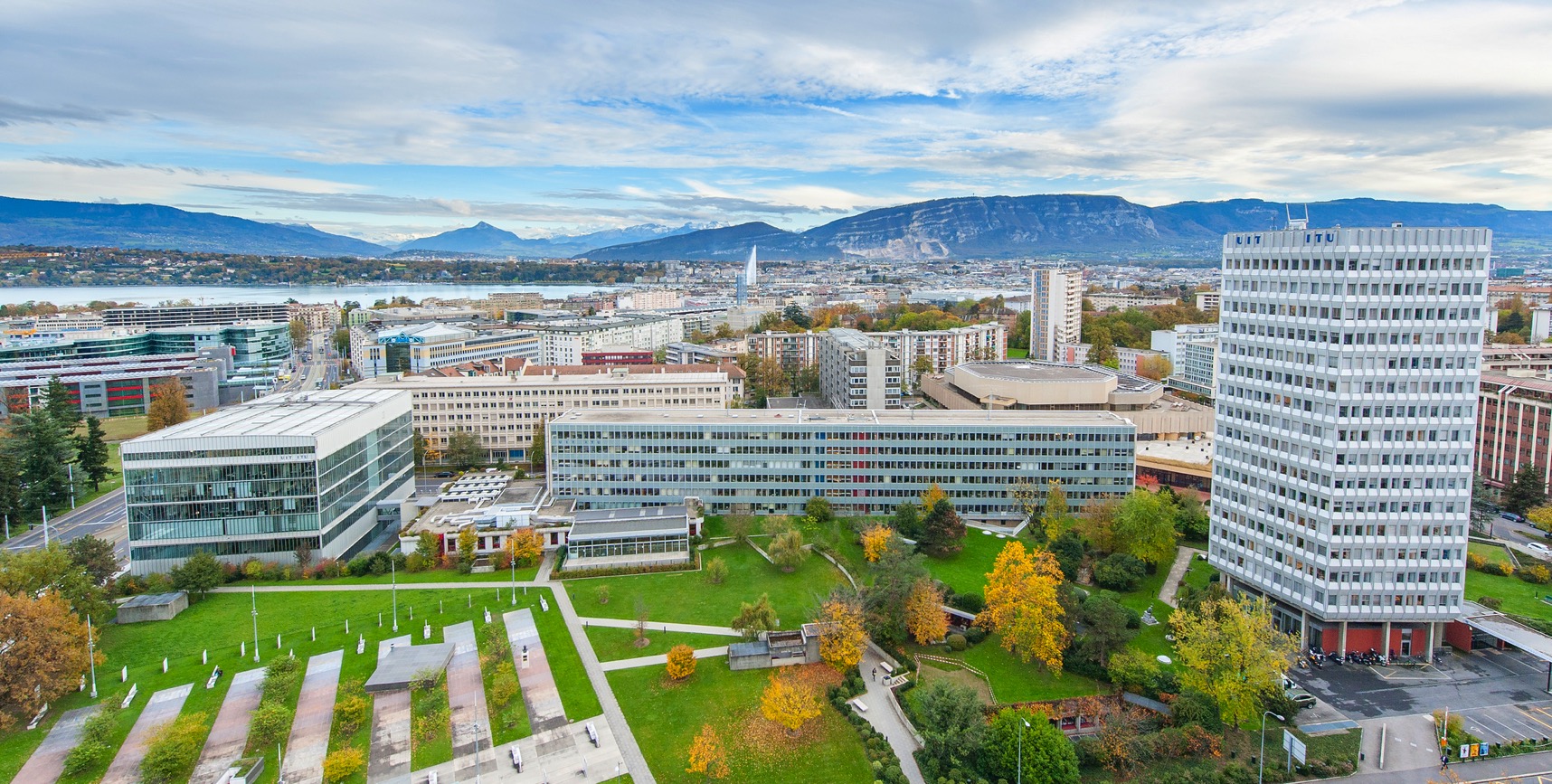 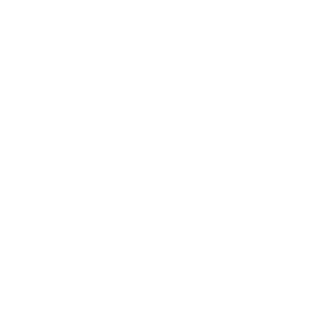 Thank You
www.itu.int
[Speaker Notes: On that note, I thank you for your time for listening.]